Neparasta matemātika
1. uzdevumsPiedāvā attēliem savus nosaukumus, izdomā neparastus uzdevumus un atrisini!
1. Emocijas
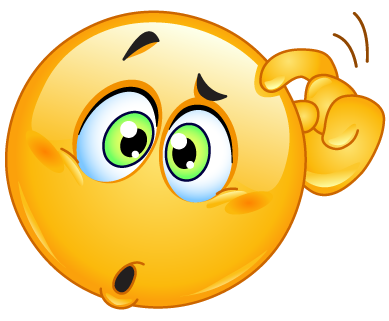 2. Pastaiga
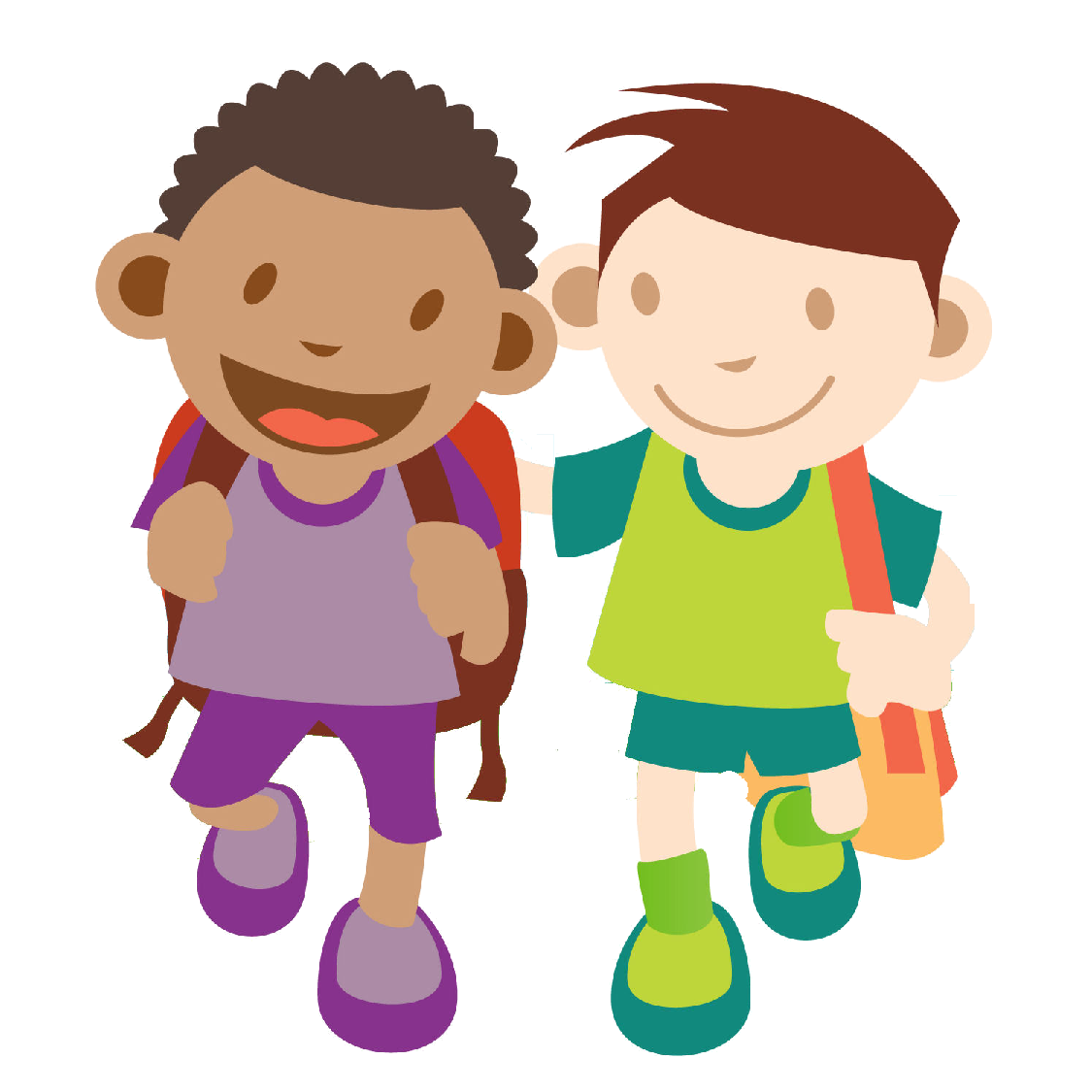 3. Skumjas
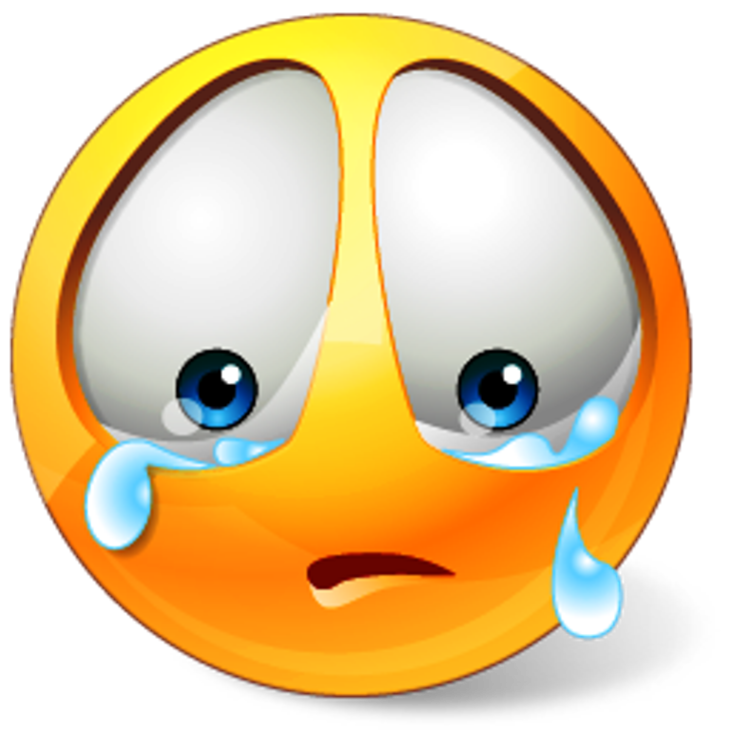 4. Viss kārtībā
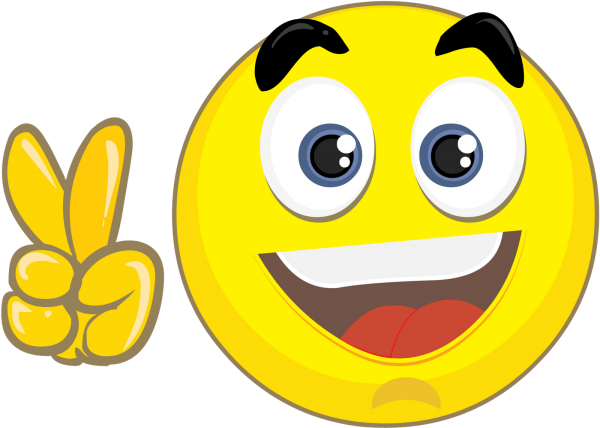 5. Mīlestība
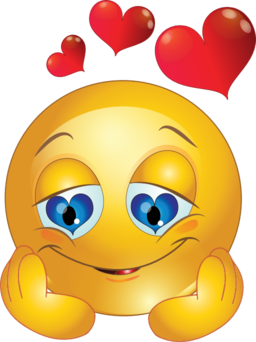 2. uzdevumsAtšifrē tekstu “Latvijas ūdeņi”, kas dots
Spoguļrakstā!
Teksts …
1) Latvijā ir 12400 upju, bet
2) 777 ir garākas par
3) 10 kilometriem.
4) Latvijas garākā upe ir Gauja:
4,52 reiz 10 kvadrātā kilometri.
5) Mūsu ūdeņos dzīvo lasis,
kura maksimālais garums ir
viens tūkstotis seši simti milimetri.
… teksta turpinājums …
6) Dzīvo arī taimiņš, kura garums ir 1100 milimetri.
7) Pie mums dzīvo arī zutis, kura
maksimālā masa ir pieci
tūkstoši astoņi simti grami.
8) Latvijā lielākā noķertā zivs ir
sams, kura masa 56,2 kg,
9) bet garums182cm.
10) Sams nozvejots 1995. gadā.
Atbildes teksta atšifrējumam
1. Latvijā ir 12 400 upju, bet 2. 777 ir garākas par3. 10 kilometriem.4. Latvijas  garākā upe ir Gauja 4,52 reiz 10 kvadrātā kilometri.5. Mūsu ūdeņos dzīvo lasis, kura maksimālais garums ir viens tūkstotis     seši simti milimetri. 6. Dzīvo arī taimiņš, kura garums ir 1100 milimetri.7. Pie mums dzīvo arī zutis, kura maksimālā masa ir pieci tūkstoši astoņi     simti grami.8. Latvijā lielākā noķertā zivs ir sams, kura masa ir 56,2kg,9. bet garums 182cm.10. Sams nozvejots 1995. gadā.
3. uzdevumsTekstā minētos skaitļus pārveido normālformā!
1. 12 400 = 

2. 777 =  

3. 10km = 

4.  4,52  102 km = 
  
5. 1600mm =
6. 1100mm= 

7. 5800g = 

8. 56,2kg = 

9. 182cm = 

10. 1995. =
Atbildes 3. uzdevumam
1. 12 400 = 1,24  104

2. 777 = 7,77  102 

3. 10km = 1  101 km

4.  4,52  102 km = 452km
  
5. 1600mm = 1,6  103mm
6. 1100mm= 1,1  103mm

7. 5800g = 5,8  103g

8. 56,2kg = 5,62  101kg

9. 182cm = 1,82  102cm

10. 1995 = 1,995  103, bet kārtas skaitļus normālformā parasti nepieraksta.
4. uzdevums(patstāvīgi!)Atrodi dzīvē sastopamas lielumu vērtības, kuru pieraksts normālformā satur  reizinātāju 10 ar negatīvu kāpinātāju: 1) pieraksti tos abos, mums tagad zināmos divos     veidos, un 2) pāros vai individuāli, sagatavo prezentāciju!
Paldies!